Co
a
b
Ao
Bo
c
The Area Of A Triangle.
Co
a
b
h
Ao
Bo
c
Finding The Formula.
Consider the triangle below:
By drawing an altitude h we can calculate the area of the triangle.
What does the sine of Ao equal ?
Area = ½ x base x height
Change the subject to h.
Substitute into the area formula.
7m
39o
12m
Using The Formula.
Example 1
Find the area of the triangle below:
Write down the area formula:
Identify b,c and Ao
b = 7
c = 12
Ao = 39o
Substitute the values into the formula.
A = 42 x 0.629
Calculate the area.
A = 26.4cm2
19m
13m
123o
Example 2
Find the area of the triangle below:
Write down the area formula:
Identify b,c and Ao
b = 13
c = 19
Ao = 123o
Substitute the values into the formula.
A = 123.5 x 0.839
Calculate the area.
A = 103.6 cm2
(1)
12.6cm
23o
15cm
17mm
(3)
151o
(2)
5.7m
9mm
71o
6.2m
What Goes In The Box ?
Calculate the areas of the triangles below:
A =36.9cm2
A =16.7m2
A =37.1mm2
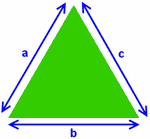 Heron’s FormulaUsed to find the area of a triangle with only its sides
=
A
5.33 cm2
Find the area of a triangle with sides measuring 3 cm, 4 cm and 6 cm.
4
3
6